Grado
Instrucciones del maestro
Pre-evaluación Trimestre 1
6
Lectura
12 Preguntas de selección múltiple
  1 Pregunta de respuesta construida
Investigación
  3 Respuestas construidas
Escritura
  1 Composición completa 
  1 Escrito breve
  1 Escribir para revisar
Escritura con lenguaje integrado
  1 Lenguaje/Vocabulario
  1 Editar/Clarificar
1
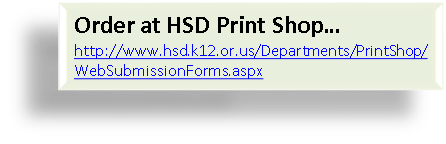 6
Trimestre uno
Pre-evaluación
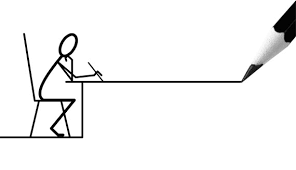 3
Ordenar en la Imprenta de HSD…
http://www.hsd.k12.or.us/Departments/PrintShop/WebSubmissionForms.aspx
Instrucciones
Las Evaluaciones de HSD para las escuelas primarias no ofrecen un guión para el maestro, ni son por tiempo. Son una herramienta para tomar decisiones informadas relacionadas con la instrucción.  

Todos los estudiantes deben “avanzar hacia" el punto en que puedan tomar las evaluaciones independientemente, pero muchos necesitarán estrategias que los ayuden a desarrollar académicamente.

La intención de estas evaluaciones no es que los estudiantes "adivinen y verifiquen" las respuestas sólo para terminar una evaluación.   Si ese parece ser el caso, por favor utilice estrategias para obtener un verdadero conocimiento de la habilidad del estudiante, y tome notas de cuándo se necesitaron acomodaciones y qué tipo de acomodaciones fueron necesarias.  
Conectando la evaluación con la enseñanza en el salón de clases
¿Cómo las evaluaciones se conectan a la enseñanza en el salón de clases? La evaluación no es un evento aislado. Las evaluaciones de HSD son una extensión de la enseñanza en clase. En el salón de clases, las  evaluaciones  continúan su curso y monitorean el progreso hacia el dominio de los estándares.
4
Determinando textos a nivel de grado

Un texto a nivel de grado se determina utilizando una combinación tanto de las nuevas escalas cuantitativas como de las medidas cualitativas de los CCSS.

Ejemplo:  Si el grado equivalente de un texto es 6.8 y tiene una medida lexile de 970, los datos cuantitativos muestran que la ubicación debe ser entre los grados  4 y 8.









Cuatro medidas cualitativas pueden examinarse desde la banda inferior de 4to grado  hasta la banda superior de 8vo grado para determinar la legibilidad a nivel de grado.















La combinación de la escala cuantitativa y las medidas cualitativas, para este texto en particular, muestra que el mejor nivel de legibilidad para este texto sería 6to grado.
Para ver más detalles sobre cada una de las medidas cualitativas, favor de ir a la diapositiva 6 de:
 http://www.corestandards.org/assets/Appendix_A.pdf
5
Rev. Control:  07/01/15 – OSP and S. Richmond
Ejemplo de una Progresión de aprendizaje  para RL.2.1
Las pre-evaluaciones miden los puntos de ajuste que aparecen en morado
CFA
RL.2.2.1 evaluación del estándar a nivel de grado
Pre-evaluación y Progresiones de aprendizaje

Las pre-evaluaciones miden el progreso hacia un estándar. 
Diferentes a los CFAs (Common Formative Assessments) que miden el dominio del estándar, las pre-evaluaciones son más como un panorama de las fortalezas  y las deficiencias del estudiante, que miden las destrezas y conceptos que este necesita a lo largo del camino para poder alcanzar el dominio del estándar.


















¿Qué hay de una post evaluación? No existe una post-evaluación estandarizada.
La verdadera medida de cómo los estudiantes están trabajando a lo largo del camino, se evalúa en el salón de clases durante la instrucción y la evaluación formativa en el salón. Por esta razón los CFAs no se llaman post evaluaciones. Los CFAs miden el objetivo final, o el dominio del estándar. Sin embargo, sin las pre-evaluaciones, ¿cómo sabríamos en qué enfocar nuestra instrucción a través de cada trimestre?

Progresiones de aprendizaje: son el conjunto predicho de destrezas necesarias para poder completar la demanda de la tarea requerida de cada estándar. Las progresiones de aprendizaje fueron alineadas a la matriz Hess Cognitive Rigor Matrix.

Las pre-evaluaciones miden el dominio del estudiante, que se indican en los recuadros morados (puntos de ajuste). Estos puntos son tareas que nos permiten ajustar la instrucción basada en el rendimiento. Por ejemplo, si un estudiante tiene dificultades en el primer punto de ajuste en color morado (DOK-1, Cf), el maestro tendrá que regresar a las tareas previas al DOK-1 Cf y desarrollar estratégicamente la  instrucción  para cerrar la brecha, moviéndose continuamente hacia adelante hasta el final de la progresión de aprendizaje.

Hay una lista de cotejo de las Progresiones de aprendizaje en lectura para cada estándar en cada grado,  que se puede utilizar para monitorear el progreso. Está disponible en: 

http://sresource.homestead.com/Grade-6.html
Después de haber dado  la pre-evaluación, las progresiones de aprendizaje proporcionan tareas de evaluación por debajo y cerca del nivel del grado a través de cada trimestre.
Comienzo del trimestre
Al final del trimestre
Durante el trimestre
6
Trimestre uno: Progresión de aprendizaje de Lectura de Texto Literario  
En esta pre-evaluación se evalúan las casillas indicadas y resaltadas antes del estándar. El estándar como tal se evalúa en el CFA (Common Formative Assessment) al final de cada trimestre.
NO EVALUADO
NO EVALUADO
7
Trimestre uno: Progresión de aprendizaje de Lectura de Texto Informativo  
En esta pre-evaluación se evalúan las casillas indicadas y resaltadas antes del estándar. El estándar como tal se evalúa en el CFA (Common Formative Assessment)  al final de cada trimestre.
NO EVALUADO
NO 
EVALUADO
8
8
9
10
11
12
13
14
Grado
6
Copia del estudiante
Pre-evaluación Trimestre 1

Nombre___________________
15
Equivalencia de grado: 4.3
Escala Lexile:760L
Promedio del largo de la oración:12.76
Promedio de la frecuencia de palabras: 3.77
Número de palabras: 370
Salvemos a las ballenas
Fuente: Readworks 

“¡Salvemos a las ballenas!” Esto es lo que decía la calcomanía en el carro de los Smith. Era una idea abstracta, por supuesto. A Jake le gustaba la declaración que hacía la calcomanía.  Él simplemente no esperaba tener la oportunidad de salvar una ballena de verdad, una justo en su propio vecindario. Era un sábado por la mañana cuando el periódico informó sobre avistamientos de ballenas.

Una manada (pod) de los mamíferos estaba nadando cerca de la orilla. Toda la gente de los alrededores de la playa salieron corriendo a la orilla para verlas. Ellos estaban esperando un espectáculo hermoso, mejor que en una película, pero no esperaban tener que hacer algo. 

Entonces, una ballena nadó hacia ellos, directamente a la orilla. Llegó con las olas, y cuando las olas retrocedieron, la ballena se quedó. Su enorme cuerpo descansó sobre la arena. De repente, Jake y su familia y todos los demás dejaron de ser espectadores. Debían convertirse en socorristas. Algunas personas corrieron hacia el animal. Empujaron y trataron de forzar a la ballena de regreso al agua, pero fue inútil. Un equipo de rescate de animales  llegó rápidamente en un camión con enormes grúas y camillas para ayudar a mover al enorme animal.

Jake y su familia  no pudieron hacer mucho en la playa, así que fueron a casa a preparar sándwiches y té caliente para llevarlo a los socorristas. Al menos, Jake pensó, podían ayudar de alguna manera.

De regreso en la playa, ellos ofrecieron la comida a los socorristas y estuvieron contentos de ver que esta hacía falta.  Estaba oscureciendo.  Algunas personas alinearon sus carros para alumbrar con sus faros en dirección de la playa. Los socorristas no se daban por vencidos. Mientras la marea subía, ellos empujaron a la ballena entre las olas.  

Ellos celebraron cuando la ballena se dirigió al mar. Ella nadó mar adentro alrededor de una milla y luego desapareció por un momento bajo el mar. Entonces, en lo que pareció un salto de alegría, la ballena se elevó en un arco sobre el agua, un espectáculo que fue su recompensa por ayudar.

1 abstracta: expresa una cualidad o idea sin hacer referencia a una persona o cosa real
2 manada (pod): un grupo de ballenas reunidas, como un “banco” de peces o un  rebaño de ganado

ReaderWorks.org     
Text: Copyright © 2007 Weekly Reader Corporation.  All rights reserved. 
Weekly Reader is a registered trademark of Weekly Reader Corporation.   
Used by permission.  
© 2010 Urban Education Exchange.  All rights reserved.
16
¿Qué le dice al lector la oración "De repente, Jake y su familia y todos los demás dejaron de ser espectadores."?

Ellos ya no podían ver a la ballena.

Se necesitaba de ellos para ayudar a salvar a la ballena, en lugar de que solo disfrutaran viéndola.

Una ballena se quedó varada en la playa. 

Los espectadores son personas que van a ver lugares y cosas interesantes.
2.  ¿Qué declaración dice qué evento ocurrirá en el texto? 

“El sábado por la mañana el periódico informó por primera vez sobre avistamientos de ballenas.”

“Una manada (pod) de los mamíferos estaba nadando cerca de la orilla.”

“Él simplemente no esperaba tener la oportunidad de salvar una ballena de verdad.”

“¡Salvemos a las ballenas!” Esto es lo que decía la calcomanía en el carro de los Smith.”
17
¿Qué pasó cuando las olas retrocedieron?

 Una de las ballenas se quedó varada en la arena. 

 Las ballenas abandonaron la orilla. 

 Todos corrieron a la orilla para ver a las ballenas. 

 Una ballena nadó hacia la orilla.
4.  ¿Qué declaración está basada en hechos? 

Jake y su familia experimentaron el rescate de una ballena. 

Todos estaban contentos de haber ayudado a rescatar la ballena.

Las ballenas son un hermoso espectáculo para ver.

Las personas estaban tristes de ver una ballena varada en la playa.
18
¿Cuál no fue un factor directo del rescate de la ballena?

Las personas encendieron los faros de sus carros en dirección a la playa. 

Un equipo de rescate llegó con camiones y grúas.

Las olas retrocedieron de la playa.

Los socorristas usaron enormes camillas.
¿Qué razón apoya mejor la actitud de Jake sobre hacer sándwiches?

Jake quería ser un socorrista de ballenas.

Él no pudo hacer mucho en la playa.

Los socorristas tenían hambre.

Eso era una forma de ayudar.
19
20
Equivalencia de grado: 8.0
Escala Lexile: 930L
Promedio del largo de la oración:13.92
Promedio de la frecuencia de palabras: 3.50
Número de palabras: 334
Animales en movimiento
Kristen Erickson

Enlace del video: http://spaceplace.nasa.gov/migration/en/   (inglés)
 http://spaceplace.nasa.gov/migration/sp/   (español)
1                                        
Una bandada de gansos vuela elegantemente por el alto cielo. Tú deseas poder ver el mundo como ellos lo ven. Deseas poder volar y ser tan libre como ellos . Te preguntas ¡a dónde van con tanta prisa! 

2
Bueno, no los envidies demasiado, porque  tal vez puedan estar haciendo un viaje muy largo y agotador. Muchos gansos y otras aves migran miles de millas cada año. ¡Algunos viajan más de 7,000 millas en una sola dirección! Algunos pueden viajar hasta 1,000 millas sin detenerse a descansar, cruzando el Golfo de México o el Desierto del Sahara.

3
Estas aves tienen que seguir su suministro de alimentos y tienen que volver a ciertos lugares para reproducirse.
 
¡Ellos migran para sobrevivir!
4
Además de las aves, algunos otros viajeros de larga distancia son los peces, las tortugas marinas, los osos, los caribúes, las ballenas y las marsopas. La población de algunos de estos tipos de animales está disminuyendo. Algunos están en peligro de desaparecer para siempre. Los científicos quieren saber qué les está sucediendo y por qué. Como parte de la respuesta, ellos quieren saber a dónde van los animales, cómo llegan allí, y por cuánto tiempo se quedan en ese lugar.

5
Una buena manera de aprender sobre los animales es rastrearles desde el espacio. Los científicos eligen animales individuales y les equipan con ligeros y cómodos transmisores de radio. Las señales de los transmisores son recibidas por instrumentos especiales en ciertos satélites a medida que pasan por encima de ellos. Estos satélites son operados por la Administración Oceánica y Atmosférica Nacional (NOAA, por sus siglas en inglés). Las órbitas polares de los satélites les permiten ver casi todas las partes de la Tierra a medida que esta gira, y reciben señales de miles de animales migratorios.

6
Después de que el satélite recibe la señal desde el transmisor del animal, el satélite transmite la información a una estación en tierra. Luego, la estación en tierra envía la información al Centro de Vuelo Espacial Goddard de la NASA en Maryland. Goddard, entonces envía la información sobre el animal a los científicos, dondequiera que ellos se encuentren. 

7
Rastrear a los animales migratorios utilizando satélites, podría ayudarnos a averiguar cómo hacer que sus viajes sean lo más seguros posible y ayudarlos a sobrevivir.
21
9.  ¿Qué declaración explica mejor por qué los científicos están estudiando los patrones migratorios de los animales?

Para rastrear su suministro de alimentos y los sitios de reproducción. 

Los científicos quieren saber qué les está sucediendo y por qué.

Los científicos quieren saber cuán lejos viajan los animales que migran. 

Algunos animales migran miles de millas cada año.
10.  ¿Por qué el autor habría mencionado a los peces, las  tortugas marinas, los osos y otros animales en este texto?

Los gansos vuelan pero otros animales caminan o nadan para viajar.

El autor menciona a otros animales que están estudiando.

Los científicos quieren saber a dónde van todos los animales.

El autor quiere que el lector sepa que los gansos no son los únicos animales que migran.
22
11. ¿Qué detalles del texto apoyan mejor la idea de que la migración es de larga distancia?

Muchos gansos y otras aves migran miles de millas cada año. Algunos pueden viajar hasta 1,000 millas sin detenerse a descansar.

Algunos animales viajan mientras que otros se quedan en un solo lugar.

Los gansos tienen un viaje largo y fatigante. Uno se pregunta ¡a dónde van con tanta prisa!

Los científicos quieren saber cómo los animales llegan a una nueva localización y cuánto tiempo permanecen en ella.
12. ¿Qué declaración resume mejor por qué los animales migran?

Los animales migran cada año a diferentes lugares y permanecen allí durante largos períodos de tiempo.
 
Los caribúes, las ballenas y las marsopas son algunos de los animales que migran cada año.

Muchas aves y otros animales también migran cada año.

Los animales migran para seguir su suministro de alimentos y algunos deben regresar a ciertos lugares para reproducirse.
23
13. ¿Qué sucede después de que el satélite recibe una señal?

NASA envía la información a los científicos.

La estación en tierra envía información a la NASA.

El transmisor envía una señal.

El satélite retransmite la información a una estación en tierra.
14. ¿Qué ejemplo elabora mejor la idea de que las transmisiones por satélite pueden ayudar a la supervivencia de los animales que migran?

Los científicos estudian a los animales para asegurarse de que pueden migrar de forma segura.

Si los científicos saben a dónde van los animales y cómo llegan allí, utilizando la transmisión satelital, las fuentes de alimentos podrían ser rastreadas y estudiadas. Esto podría ayudar a los científicos a entender si hay suficiente comida para su largo viaje.

La población de muchos animales está disminuyendo. Si la población de animales se reduce, se convierten en especies en peligro de extinción. Los satélites no pueden rastrear especies en peligro de extinción.

Los satélites están fabricados por la NASA y tienen muchos propósitos. Uno de los propósitos es rastrear animales.
24
25
26
Lee el siguiente texto y luego contesta la pregunta. 
   
En el momento en que llegamos a la orilla, Jimmy y yo estábamos sin aliento. El sudor goteaba hasta mis ojos y empapaba mi playera.

—¿Dónde . . .está?— él preguntó con respiración entrecortada mientras mirábamos alrededor de la playa.

Yo estaba mareado de tanto correr, así que no la noté hasta que mi madre nos hizo una señal. Allí estaba tirada en la playa. Se veía justo como las fotos en el periódico. La gente estaba tratando de ayudar derramando agua sobre ella.

Selecciona el grupo de oraciones que de manera más lógica, continuarían este texto. 

Siempre era agradable ir a la playa. —¡Estamos agotados!— le dije. —¿Hay más limonada?

—¿Es esta la ballena en el periódico? — le pregunté a mamá.  — Llegué aquí tan pronto como pude.

Jimmy y yo nos acercamos a un socorrista. —Disculpe, — le dije —¿Le importaría decirnos dónde está el salvavidas?

—Tenemos que salir de aquí, —dijo Jimmy, y estuve de acuerdo con él. A pesar de que yo quería nadar, lo seguí hacia la acera.
27
19. Lee el siguiente párrafo.

      Las ballenas encalladas pueden ser un problema muy serio. Una forma de ayudar a una ballena encallada es esperar a que la marea suba y esperar que la ballena nade de regreso al mar. Otra forma es que los equipos de rescate utilicen camillas gigantes sujetas a las grúas. También, otra manera de ayudar a una ballena es mantenerla mojada cavando una zanja desde el mar hacia la ballena. Ninguna de estas cosas son perfectas, pero los rescatistas tienen que intentar muchas ideas.

       ¿Qué palabra es la más clara y específica para sustituir por cosas?

esfuerzos

problemas

métodos

ofertas
20. Lee la oración.	

La ballena se quedó encallada frente a la costa de Anchorage, Alaska, en el 2007, había estado surcando los mares por más de un siglo.


Selecciona la forma adecuada para corregir la oración anterior.

La ballena se quedó encallada frente a la costa de Anchorage, Alaska, en el 2007. Había estado surcando los mares por más de un siglo.

La ballena se quedó encallada frente a la costa de Anchorage, Alaska, en el 2007 había estado surcando los mares por más de un siglo.

La ballena se quedó encallada frente a la costa de Anchorage, Alaska, en el  2007 y había estado surcando los mares por más de un siglo.

En el 2007, la ballena se quedó encallada frente a la costa de Anchorage, Alaska, donde había estado surcando los mares por más de un siglo.
28
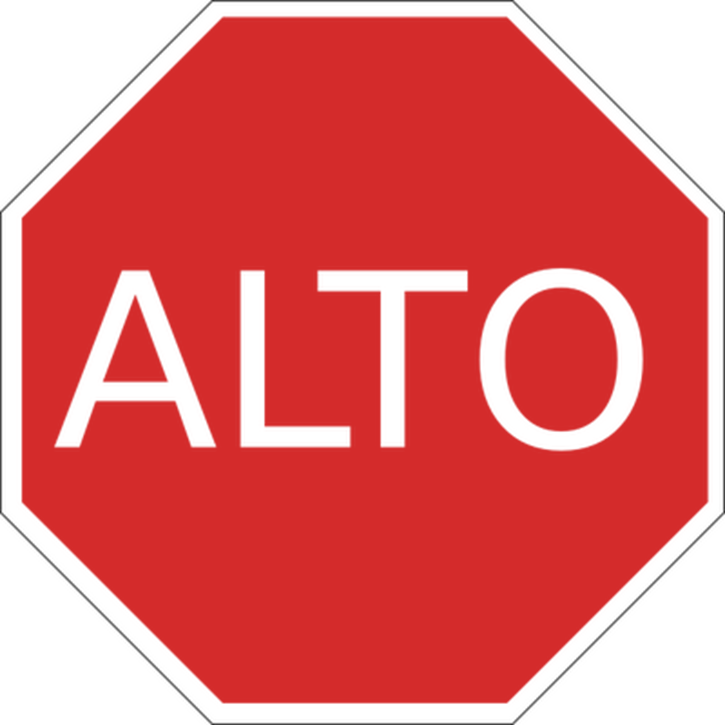 ALTO
¡Cierra tu libro y espera las instrucciones!
29
Puntuación del estudiante 
Colorea la casilla de color verde si tu respuesta está correcta.  
Colorea la casilla de color rojo si tu respuesta está incorrecta.
30